Проект«Я - чемпион»
Выполнил: 
ученик 3 «А» класса
МБОУ «СОШ №6»
Руководитель:
Бобровская Татьяна 
Юрьевна
Актуальность
Каждый современный человек, чтобы быть здоровым и физически развитым должен повышать уровень своей физической подготовленности.
Цель
Развитие своих физических качеств: силу, быстроту, гибкость, координацию, выносливость для выполнения контрольных испытаний ФСК ГТО 2 ступени на золотой знак.
Задачи
Проверить уровень своего физического развития.
Подобрать упражнения для развития физических качеств. 
Выполнять ежедневно подобранный комплекс упражнений дома.
Продолжить заниматься в спортивных секциях: лыжные гонки, плавание.
Показатели моего физического развития в сравнении с показателями возрастных норм  (рост, вес, окружность головы и грудной клетки)
Результаты контрольных испытаний 
(октябрь 2020г.).
Ежедневно выполнял упражнения по развитию физических качеств
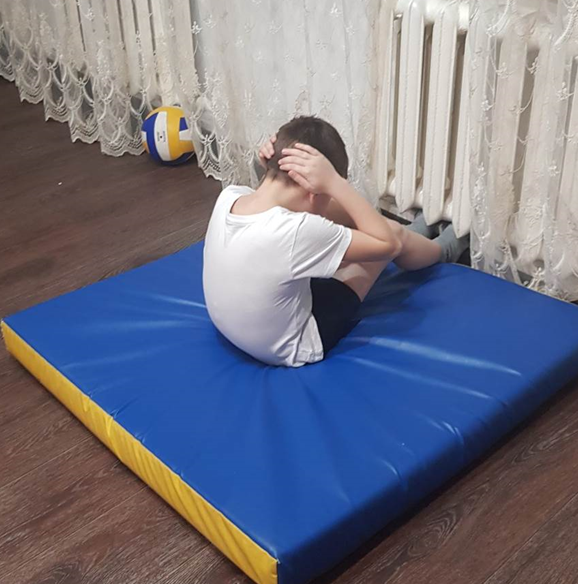 Комплексы упражнений, которые выполнял для развития своих физических качеств
Упражнения для развития скоростно-силового качества (прыжок в длину с места):
Приседание.
Прыжки из приседа («Лягушка»).
Приседание на одной ноге («Пистолет»).
Прыжки через скакалку.
Запрыгивание на возвышенность разной высоты.
Прыжки со сменой ног на ступеньку.
Прыжки (колени к груди).
«Блоха» (подтягивание толчковой ноги вверх).
Упражнения  для развития выносливости (плавание 50м, бег 1км):
Бег на длинную дистанцию 1-3км.
Ходьба на лыжах по пересеченной местности до 3-5км.
Кататься на коньках.
Плавание.
Езда на велосипеде.
Комплексы упражнений, которые выполнял для развития своих физических качеств
Упражнения для развития скоростного качества (бег на 30м):
Бег на короткую дистанцию 30м*5раз, 2-3 повторения.
Челночный бег 10м*3раза, 3-5 повторений.
Бег с высоким подниманием бедер. 2-3 подхода со снижением скорости.
Прыжок в шаге, выполнять упражнение 3-5 раз, каждый раз «до отказа», 50-70 м.
Бег прыжками вперед, 3-5 раз по 50-70 м.
Упражнения для развития координационного качества (челночный бег 3*10м):
Шаги и бег боком скрестными шагами, чередуя шаг правой (левой) спереди и шаг правой (левой) сзади, руки произвольно.
Поочередное подбрасывание каждой рукой мяча; манипулирования двумя мячами.
Упражнения на координационной лестнице. 
Сделай аиста – поднять повыше согнутую ногу  и возможно дольше удерживать ногу  горизонтально.
Маятник – опора на одну ногу, выполнять мах второй ногой вперед – назад, руки в стороны.
Комплексы упражнений, которые выполнял для развития своих физических качеств
Упражнения для развития силового качества (сгибание, разгибание рук в упоре лежа; подтягивание в висе на высокой перекладине):
 Подъем туловища из положения лежа.
Отжимание от пола. Упражнение выполнять на пальцах.
Подтягивание на перекладине.
Отжимание в стойке на руках.
Подтягивание ног к перекладине.
Сгибание кистью теннисного мяча.
Наклоны в стороны с отягощением из различных исходных положений.
Повороты в стороны с отягощением из различных исходных положений.
 В висе на гимнастической стенке: поднимание прямых ног до горизонтального положения без отягощения и с отягощением.
Приседание, с отягощением удерживая вес в выпрямленных руках над головой.
Поднимание на носки с отягощением.
Вставание из приседа, удерживая вес сзади.
Комплексы упражнений, которые выполнял для развития своих физических качеств
Упражнения для развития гибкости (наклон вперед):
Наклон вперед с большой амплитудой.
Сидя на полу, разводим ноги как можно шире и стараемся дотянуться к стопам по очереди. 
Садимся на пол и с усилием дотягиваемся до стоп, ложась грудью на бедра.
Садимся на пол, одну ногу оставив прямой, другую согнув и прижав стопу к бедру прямой ноги. Теперь наклоняемся вперед, дотягиваясь до стопы  ровной ноги.
Сидим на полу, держа одну ногу прямой, а вторую согнув в колене и направив голень со стопой назад, внутренней частью бедра и колена, касаясь пола.  Бедро принимает положение, перпендикулярное ровной ноге, а пятка смотрит назад. Тянемся к ровной ноге.
Опускаем ногу на край стола или на спинку стула. И тянемся сначала к поднятой ноге, затем к опорной. Ноги держим прямыми.
Правым боком становимся к опоре (к стулу) и держимся за него. Теперь совершаем махи левой ногой вперед, назад и в сторону – по 5-10 раз, увеличивая  до 30 раз. Спина прямая, колено маховой ноги не сгибаем. Затем повторяем все для другой ноги.
Сидя на полу, подтягиваем пятки к паху, сложив стопы вместе. Затем плавно разводим колени, упираясь в них локтями.
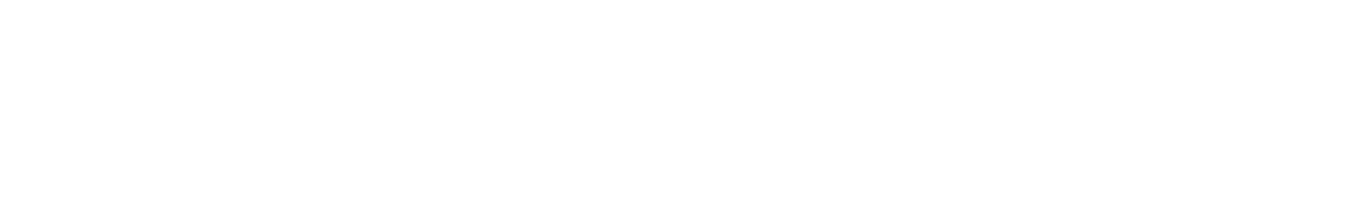 Вывод
Для того, чтобы выполнить испытания ФСК ГТО 2 ступени на золотой знак, мне необходимо продолжить работать над развитием физического качества быстрота. На диаграмме видно, что мой результат в беге на 30м ниже нормы для золотого знака на 0,1сек.
Результаты отжимания, поднимания туловища, наклона вперед, подтягивания из виса, плавания 50м, прыжка в длину с места соответствуют результатам испытаний ФСК ГТО 2 ступени (золотой знак).